Курс: Товарознавство риби і рибних товарів Тема: Родини промислових риб
Програма призначена для самостійної роботи студентів усіх форм навчання
Укладачі: Мандрика В.І., Сидоренко О.В.
Родини промислових риб
Характерні ознаки родин риб
Родина осетрових
Родина лососевих
Родина карпових
Родина оселедцевих
Родина окуневих
Родина тріскових
Родина камбалових
Основні характерні ознаки родин риб
1. Форма тіла (веретеноподібне, плескате, високе, довгасте, коротке, довге)
2. Рот (форма, розташування)
3. Бокова  (бічна) лінія  (відсутня, повна, неповна)  
4. Плавці (вид, кількість, форма, будова, розташування)
5. Покрив тіла (гола шкіра, вкрита лускою (плакоїдною, циклоїдною, ктеноїдною) або кістковими жучками)
Схема зовнішньої будови риби
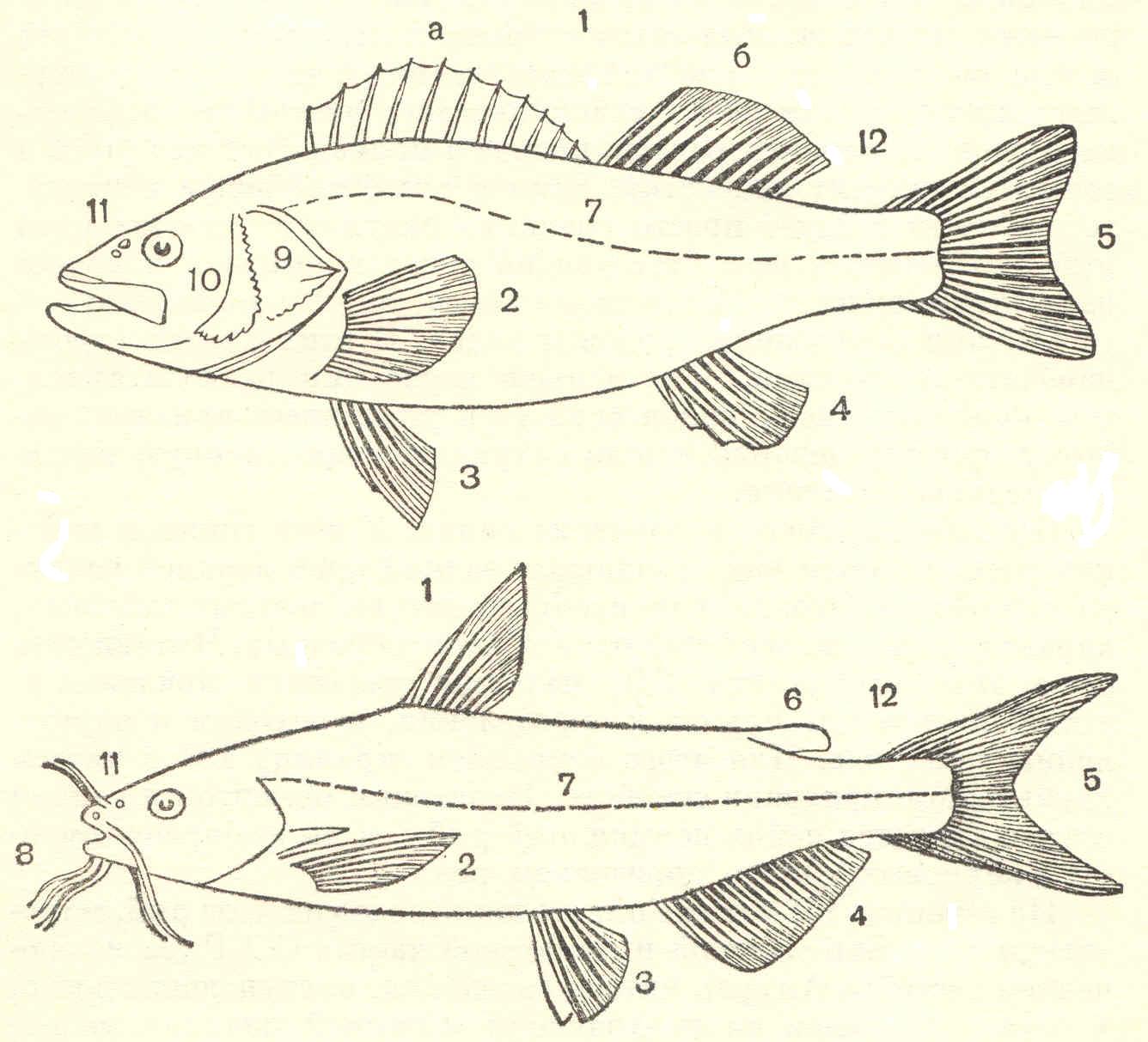 1- спинний плавець (а – колюча частина, б – м’яка частина), грудний плавець, 3 – черевний плавець, 4 – анальний плавець. 5 – хвостовий плавець, 6 – жировий плавець, 7 – бокова лінія, 8 – вусики, 9 – зяберна кришка, 10 – передкришка, 11 – ніздрі, 12 – хвостове стебло
Типи плавцевих променів
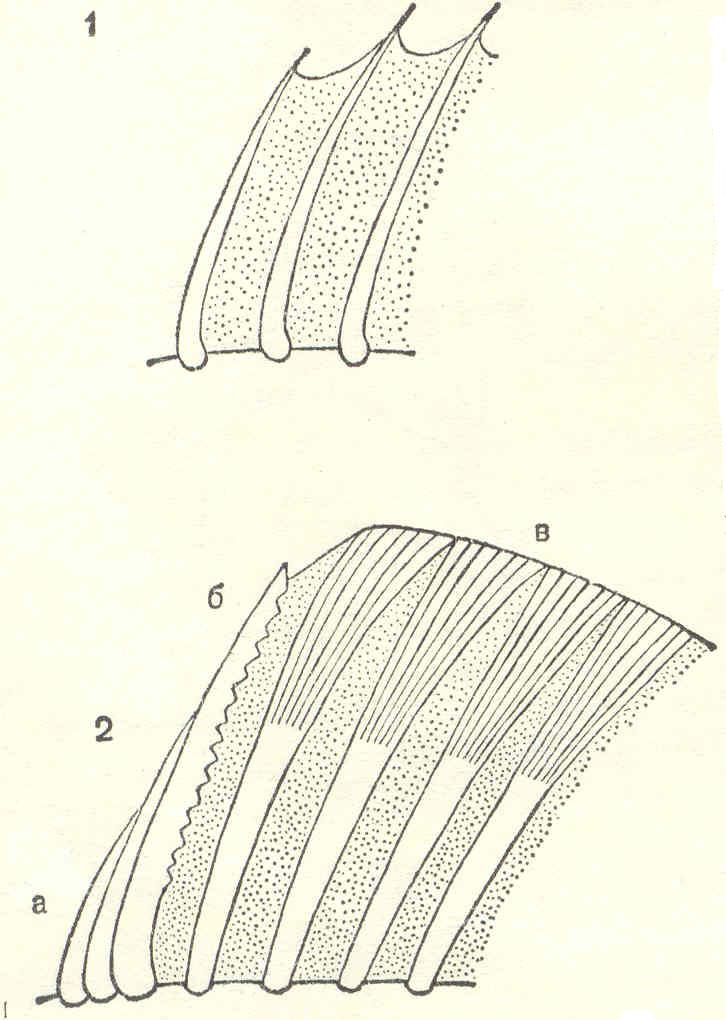 1 – колючі
2 – м’які
(а – неразгалужені
б – зазублений
в – гіллясті)
Типи луски
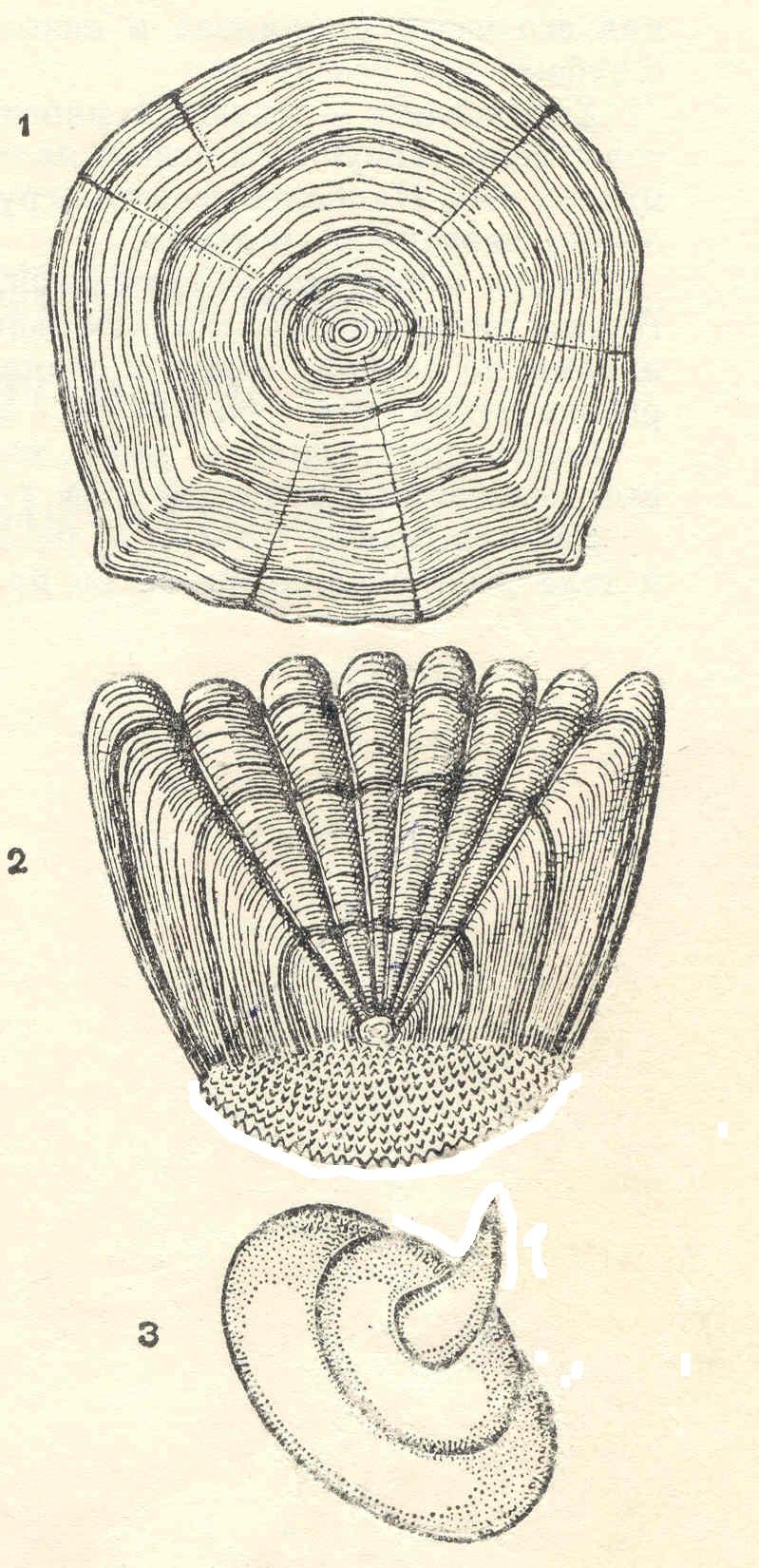 1 – циклоїдна

2 – ктеноїдна

3 - плакоїдна
Родина осетрових
Характерні ознаки:
     Тіло довгасте, веретеноподібне, вкрито 5 рядами кісткових жучок – спинними (1), бічними (2), черевними (2). Верхня лопать хвостового плавця значно довше нижньої. Рило довгасте (конічне або лопатоподібне). Рот розташований на  нижньому боці голови у вигляді напівмісячної щилини, який оточений м’ясистими губами. Зуби на щелепах відсутні.Спереду рота є 4 вусики. Спинний плавець віднесений далеко назад.
Родина осетрових
1. Російський осетр


2. Білуга


3. Калуга
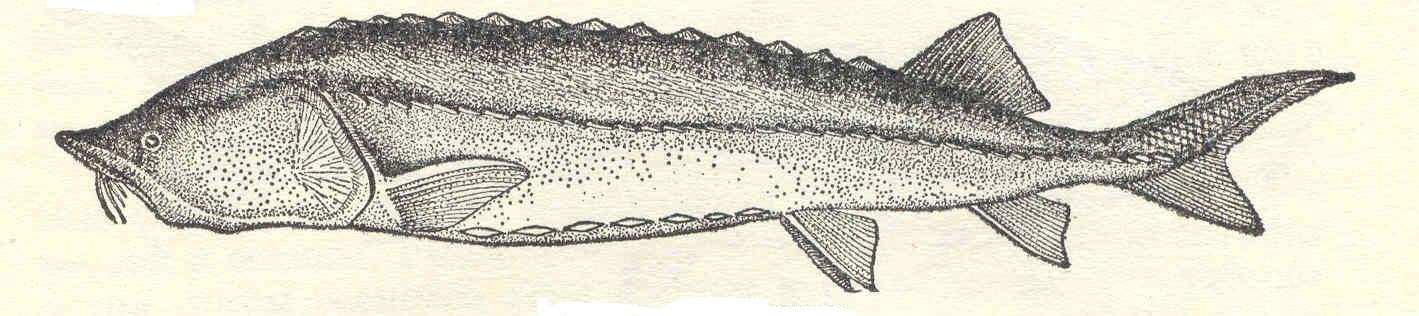 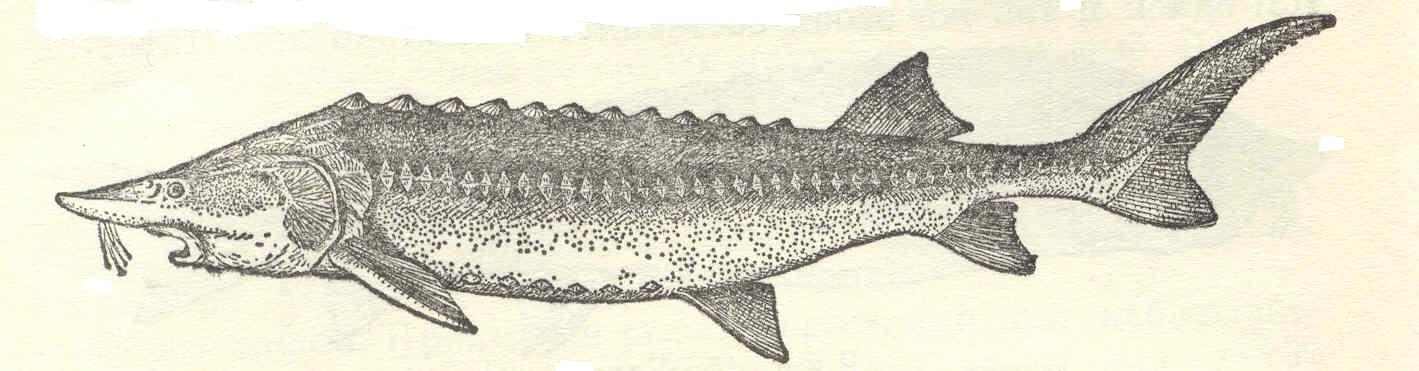 Родина осетрових
4. Шип


5. Севрюга


6.Стерлядь
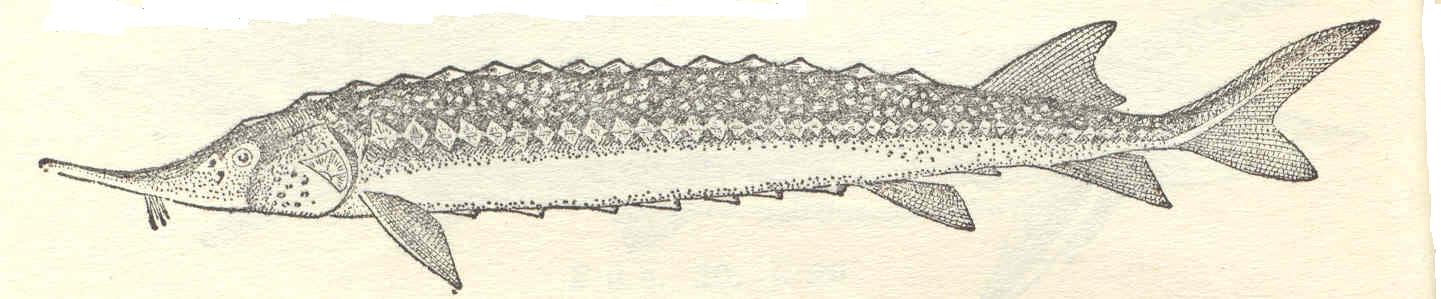 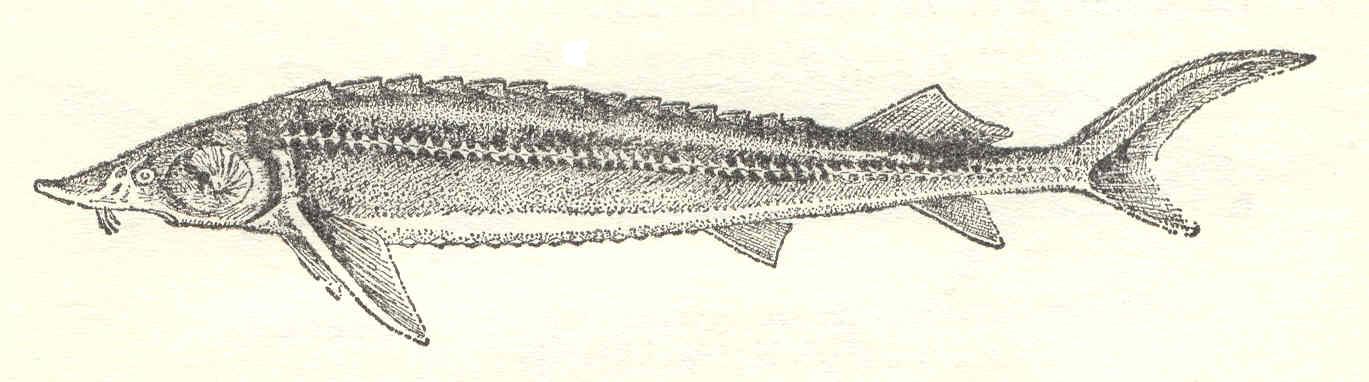 Родина лососевих
Характерні ознаки:
	Усі плавці м’які. Черевні плавці розташовані далеко за грудними. Наявність жирового плавця. Спинний плавець розташований посередині тіла або дещо  ближче до хвостового, короткий, менше 17 променів. Бокова лінія повна. Тіло вкрито щільною циклоїдною лускою. Прохідні та прісноводні риби.
Родина лососевих
1. Благородний лосось

2. Благородний лосось у шлюбному вбранні


3. Форель
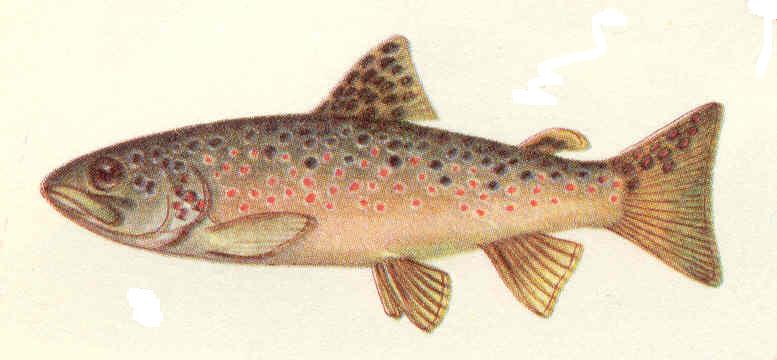 Родина лососевих
4. Горбуша


5. Горбуша у шлюбному вбранні
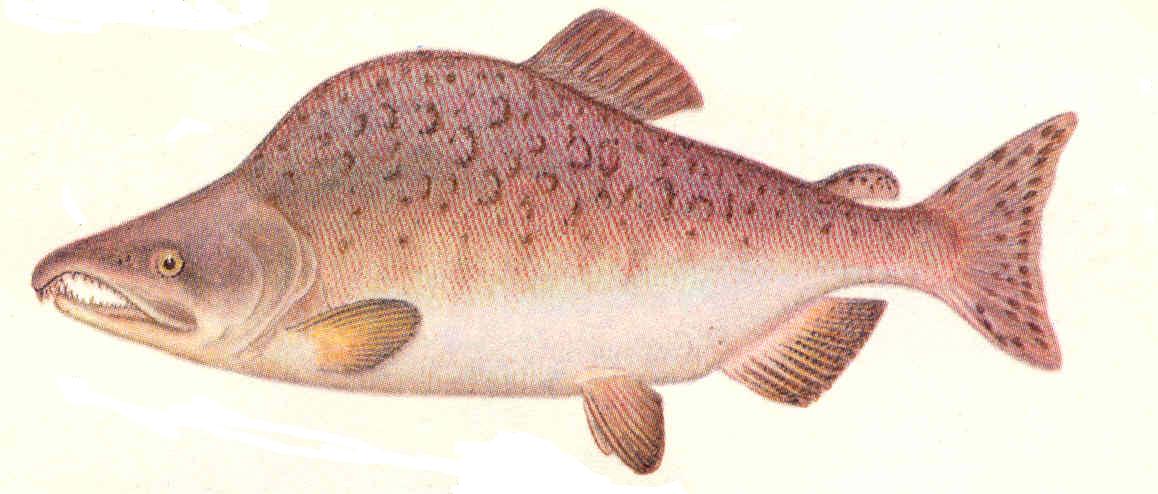 Родина лососевих
6. Кета

7. Кета у шлюбному вбранні 

8. Кумжа озерна
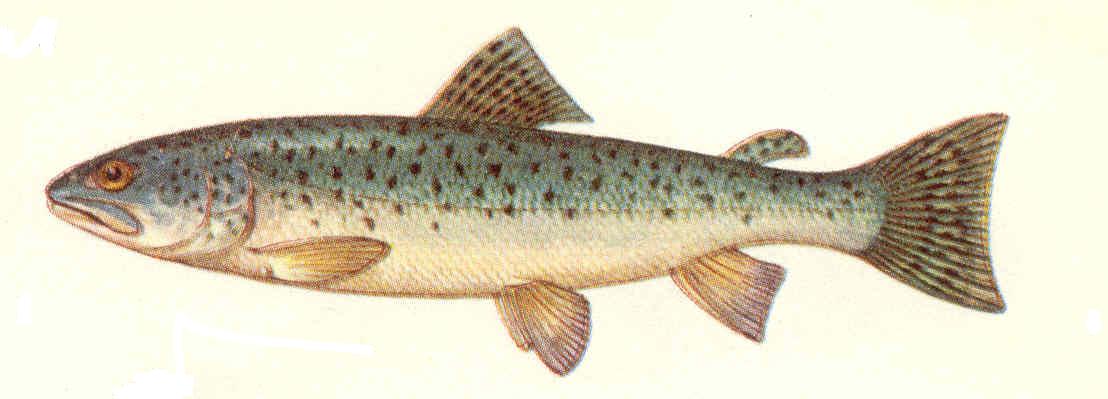 Родина лососевих
9. Нерка у шлюбному вбранні

10. Кижуч

11. Кижуч у шлюбному вбранні
Родина лососевих
12. Ішхан

13. Прісноводна мікіжа

14. Арктичний голець
Родина лососевих
15. Ленок

16. Європейський харіус
17. Азіатська корюшка
Родина лососевих
18. Прохідна кумжа

19. Прохідна кумжа у шлюбному вбранні
Родина лососевих
20. Арктичний голець ушлюбному вбранні

21. Палія

22. Кунджа

23. Звичайний таймень
Родина карпових
Характерні ознаки:
		Тіло вкрито циклоїдною лускою, іноді дуже дрібною, рідше голе. Спинний плавець розташований над анальним. Грудні плавці розташовані високо. Жировий плавець відсутній. Усі плавці без колючих променів. Рот напівмісячної форми або у вигляді поперечної щілини, може бути кінцевим, верхнім, напівнижнім, нижнім. Усиків немає або не більше       2 пар. Бокова лінія повна. Прісноводні, напівпрохідні та прохідні риби.
Родина карпових
Плотва

Вирезуб

Звичайний єлець
Чебак

Голавль
Родина карпових
Язь
Озерний гольян
Гольян у шлюбному вбранні
Гольян

Краснопірка

Звичайний піскар
Родина карпових
Білий лящ

Чорний лящ


Товстолоб
Родина карпових
Сазан

Горчак

Золотий карась

Срібний карась
Родина карпових
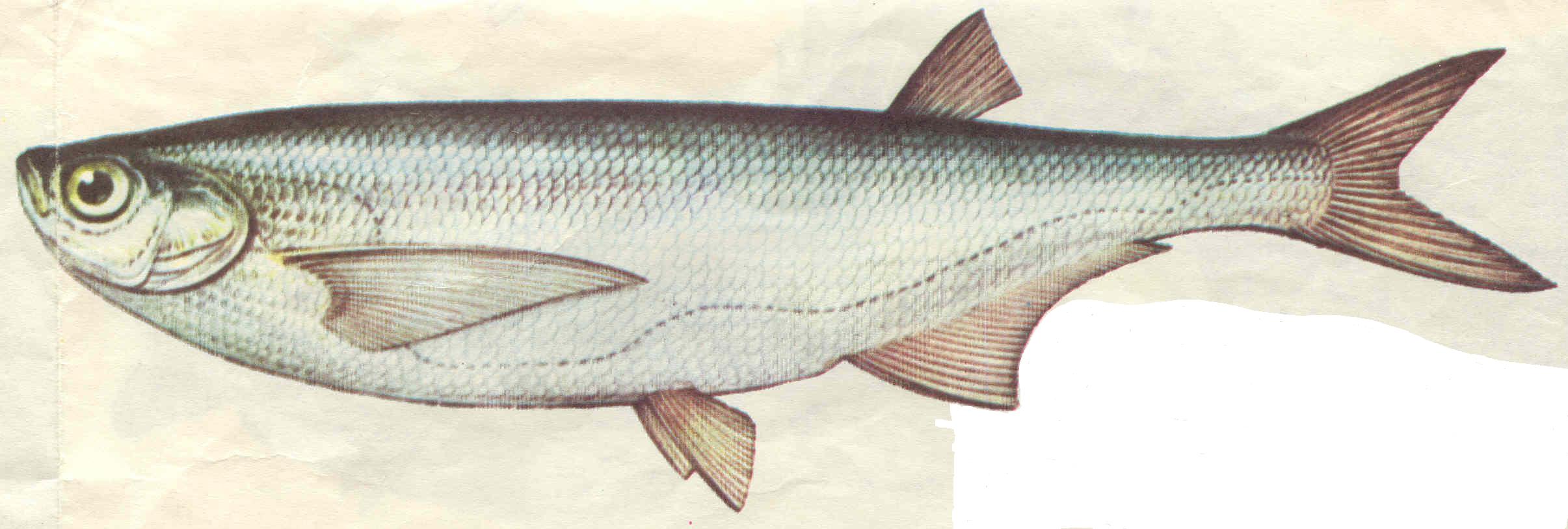 Чехонь
Родина карпових
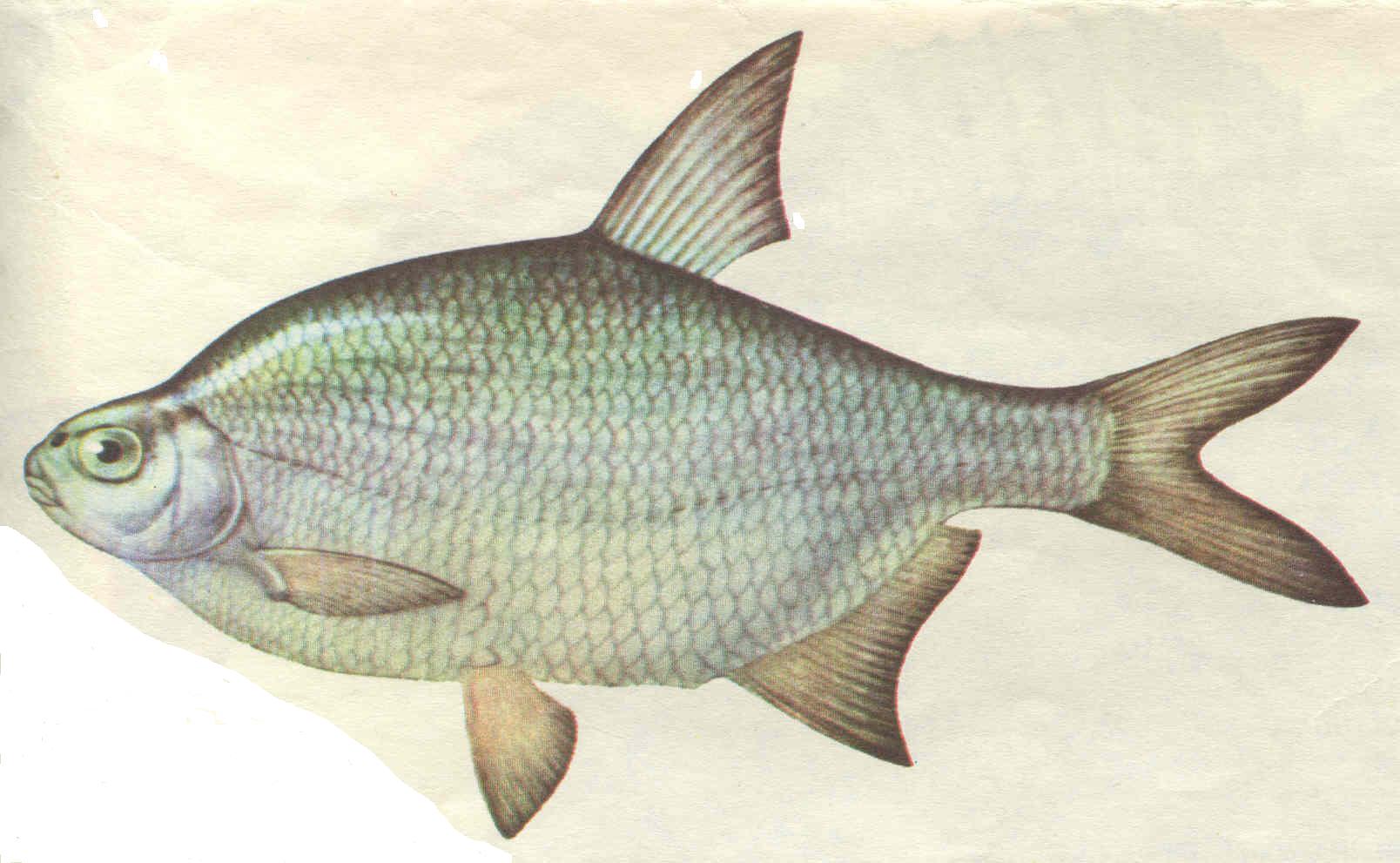 Густера
Родина карпових
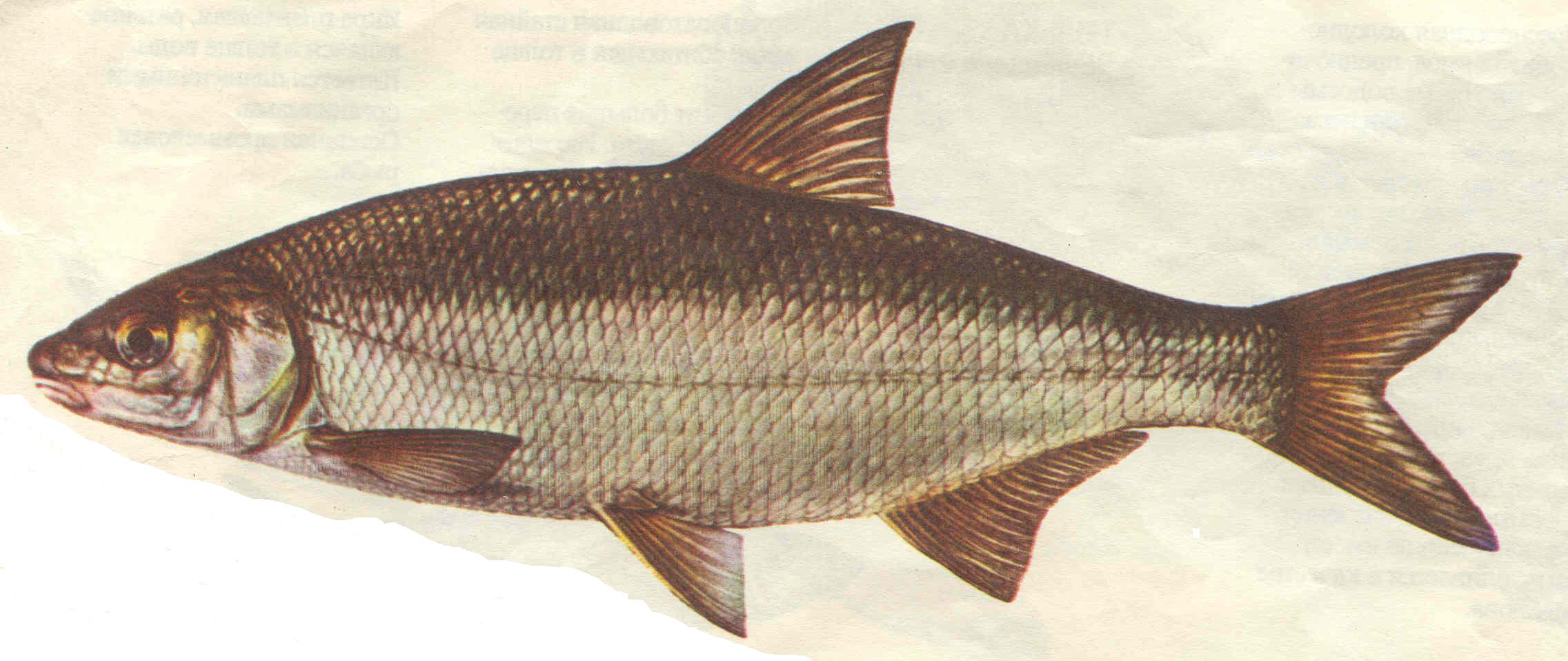 Рибець
Родина оселедцевих
Характерні ознаки:
	Тіло вкрито циклоїдною лускою. Бокова лінія та жировий плавець відсутні. Хвостовий плавець з великою виємкою. Морські, прохідні та прісноводні риби
Родина оселедцевих
Уруме-івасі

Балтийський шпрот

Океанічний оселедець
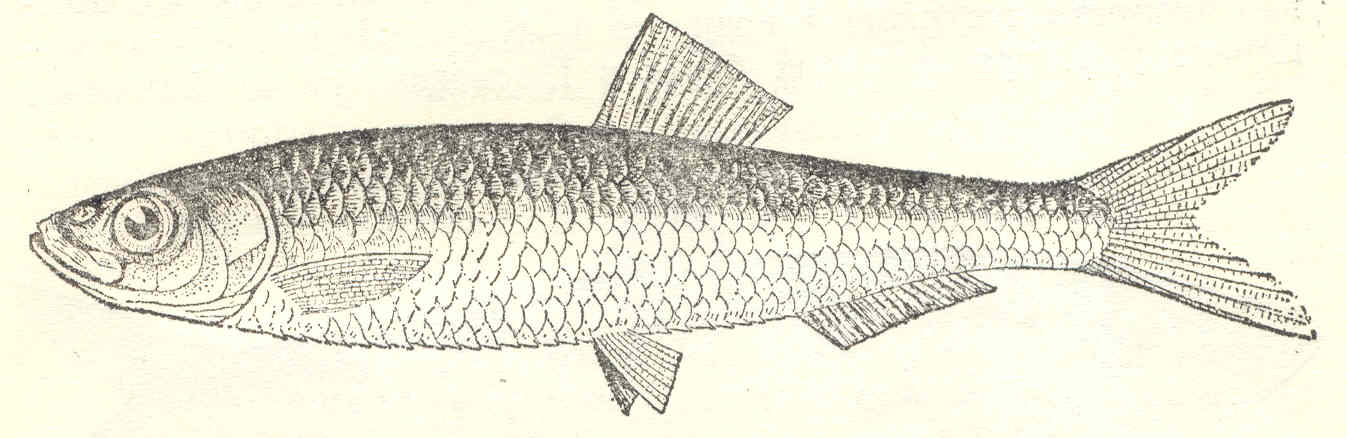 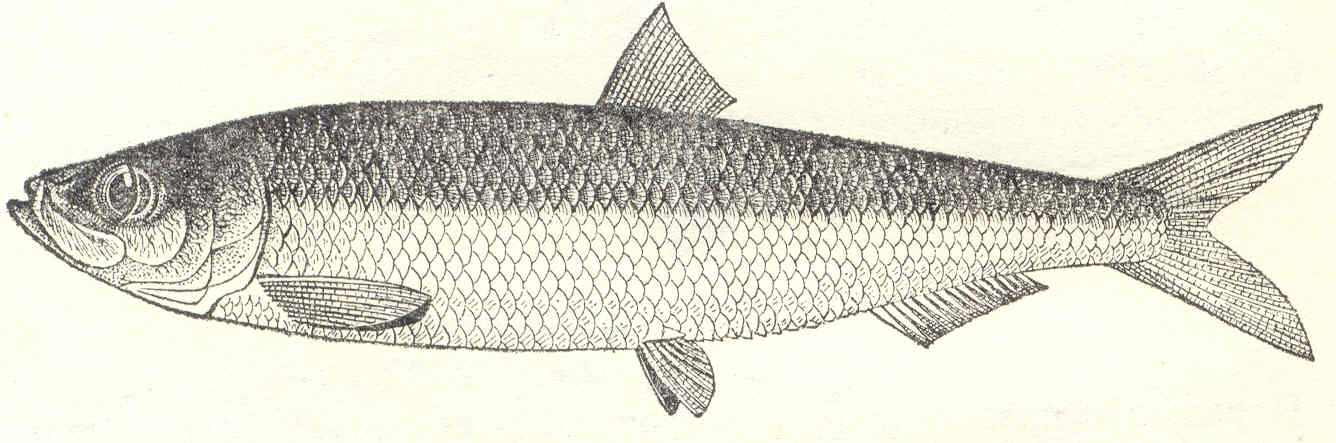 Родина оселедцевих
Сардінелла

Сардина


Далекосхідна сардина
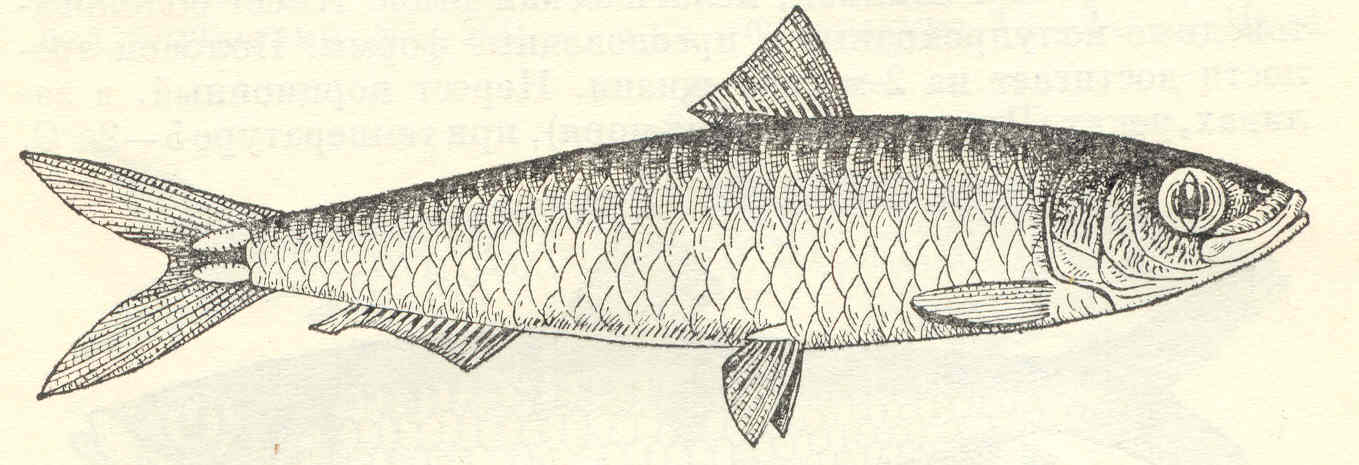 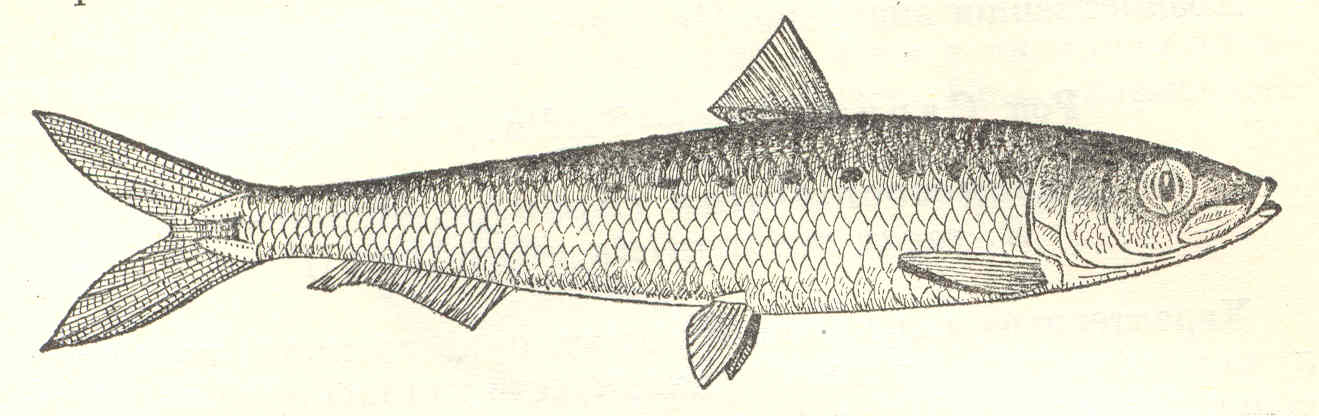 Родина оселедцевих
Тюлька

Хамса

Плямистий оселедець
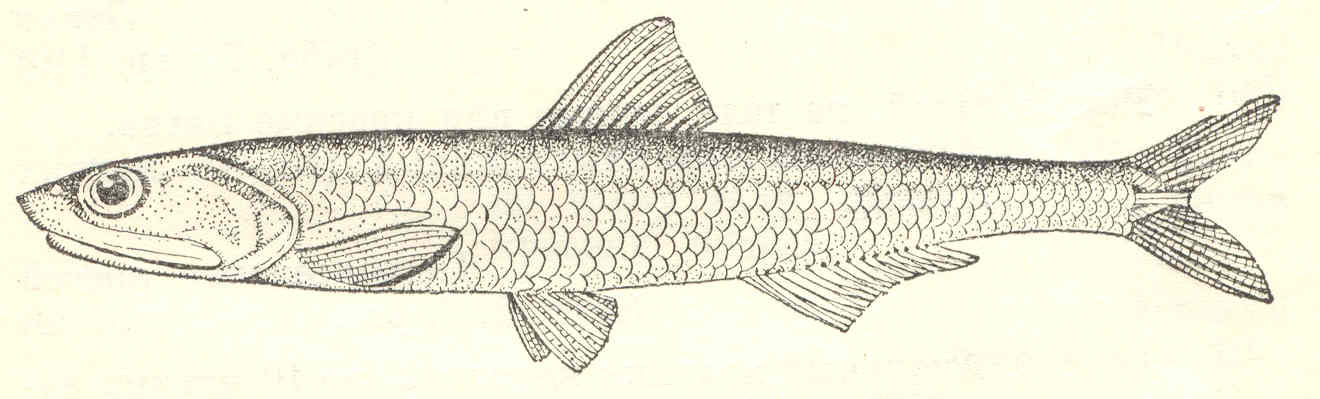 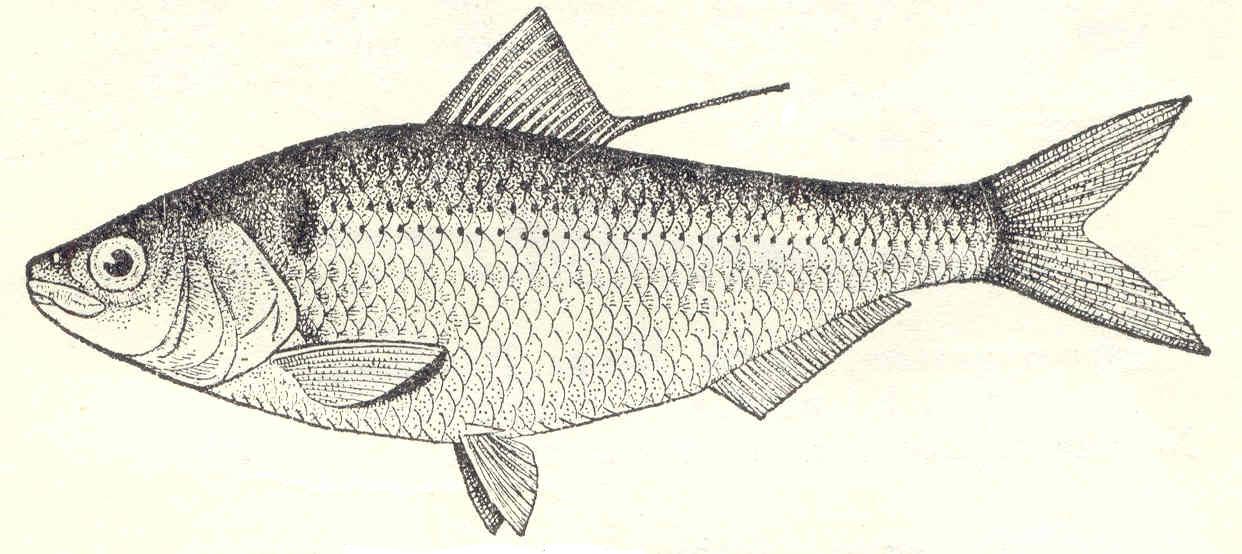 Родина окуневих
Характерні ознаки:
     Тіло різноманітної форми, вкрито ктеноїдною лускою. Спинних плавців 2 або 1, розділений на 2 частини. Перший підтримується колючими променями, другий -  переважно м’якими. Черевневі плавці з 1 колючкою, розташовані під грудними. В анальному плавці 2 колючих промені. Забарвлення різноманітне, часто на тілі і плавцях бувають темні стрічки, плями. Більшість видів цієї родини – прісноводні риби.
Родина окуневих
Ауха

Судак

Берш

Морський судак
Родина окуневих
Окунь

Балхашський окунь

Чоп
Перкарина

Йорж
Родина тріскових
Характерні ознаки:
	Тіло довгасте, вкрито дрібною циклоїдною лускою. Усі плавці без колючих променів. Спинних плавців 1, 2 або 3. Анальних плавців 1 або 2. Черевні плавці розташовані попереду грудних. На підборідді звичайно є вусик, рідше він відсутній. На щелепах дрібні зуби. За виключенням миня, усі морські риби.
Родина тріскових
Минь (налим)


Тріска
Родина тріскових
Мерлуза


Пікша


Мінтай
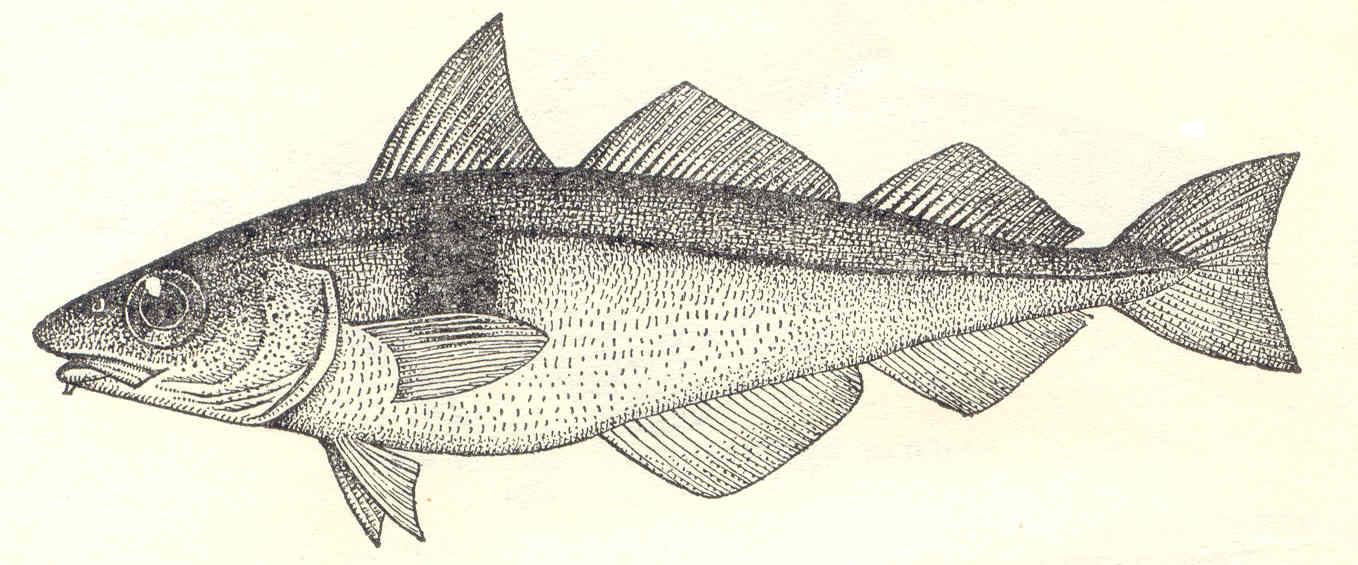 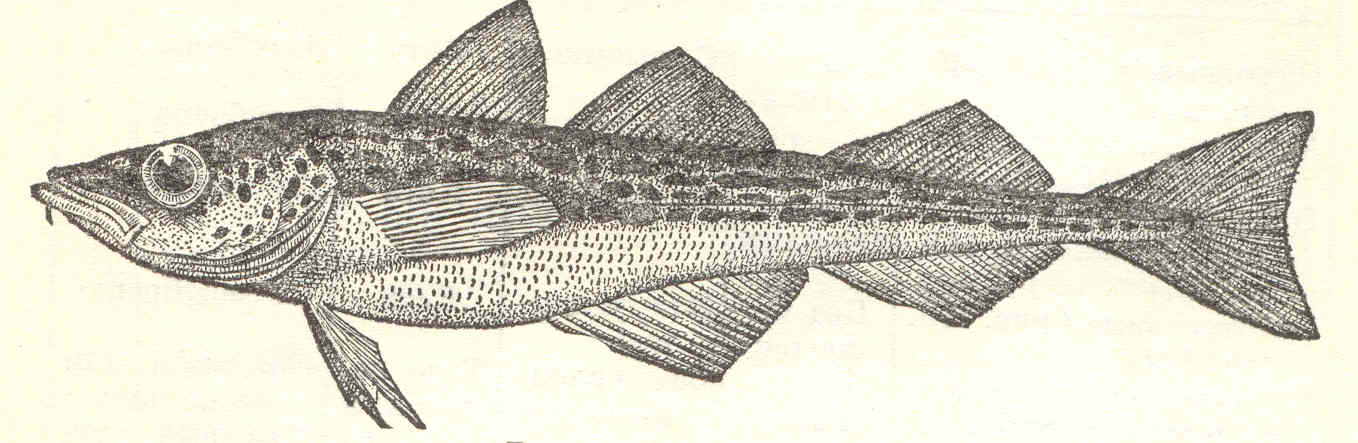 Родина тріскових
Сайда

Сайка


Навага
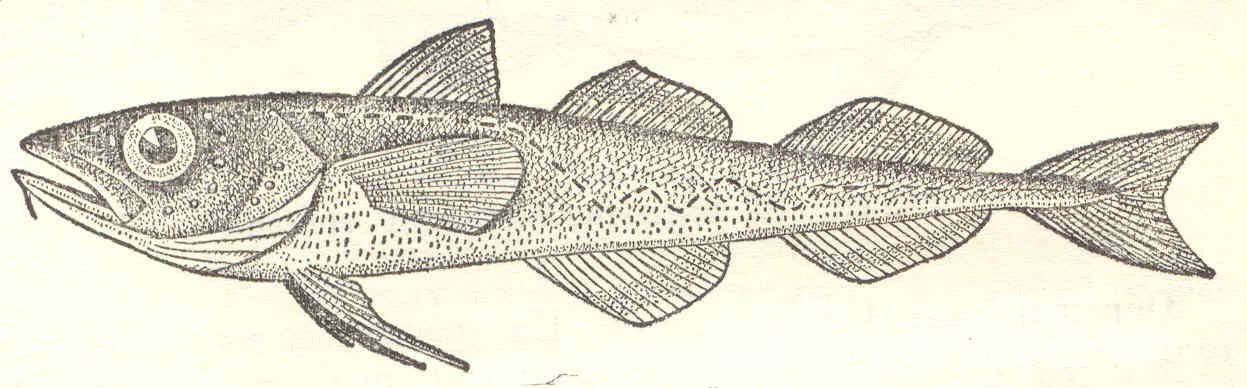 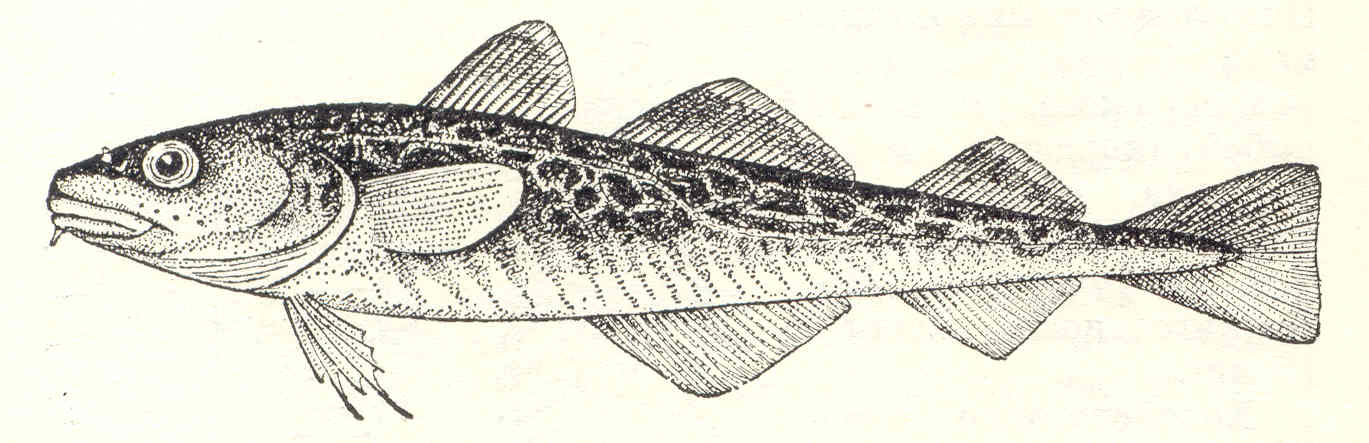 Родина камбалових
Характерні ознаки:
	Тіло дуже плескате, вкрито ктеноїдною або циклоїдною лускою. Обидва ока на одному боці. Плавці без колючок. Непарні (спинний й анальний) плавці дуже довгі. Черевні плавці розташовані під грудними або попереду грудних. Морські риби, рідше прісноводні.
Родина камбалових
1.Азіатський стрілозубий палтус

2. Чорний палтус

3. Звичайний палтус

4. Камбала-йорж
Родина камбалових
Гостроголова камбала

Дволінійна камбала

Йоржоватка

Жовтопір’яна камбала
Родина камбалових
Довгорила камбала         а – сліпий бік,                б – очний бік

Полярна камбала

Річкова камбала
Родина камбалових
Зірчаста камбала



Жовтобрюха камбала